Ульяновская область 
Муниципальное образование «Цильнинский район»
Экономическая и социальная эффективность сельскохозяйственного потребительского сбытового кооператива «Содействие»
		  					
								
								Докладчик: Исполнительный директор 									кооператива Петров Сергей Петрович
2017
Направление деятельности кооператива
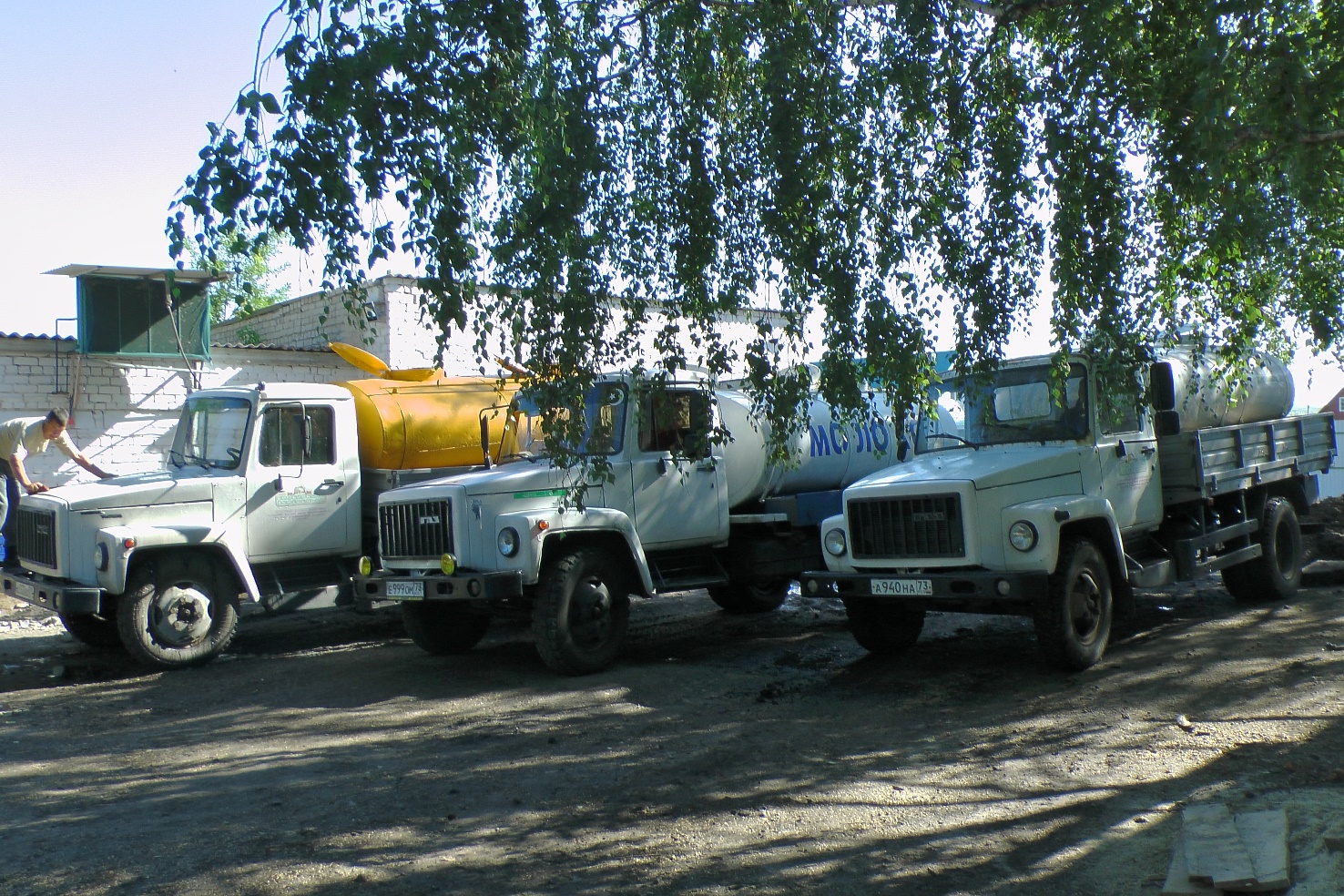 Кооператив   ведёт   свою деятельность  с 2008 года.
Обеспечивает занятость2565 человек
Основное направление кооператива:  сбор молока у населения,  его первичная обработка и транспортировка.
Социально-экономические показатели деятельности СПСК «Содействие»
Участие в Государственной программе "Развитие сельского хозяйства и регулирование рынков с.-х. продукции, сырья и продовольствия в Ульяновской области" на 2014 - 2020 годы"
(Мероприятие: гранты кооперативам на укрепление материально-технической базы)
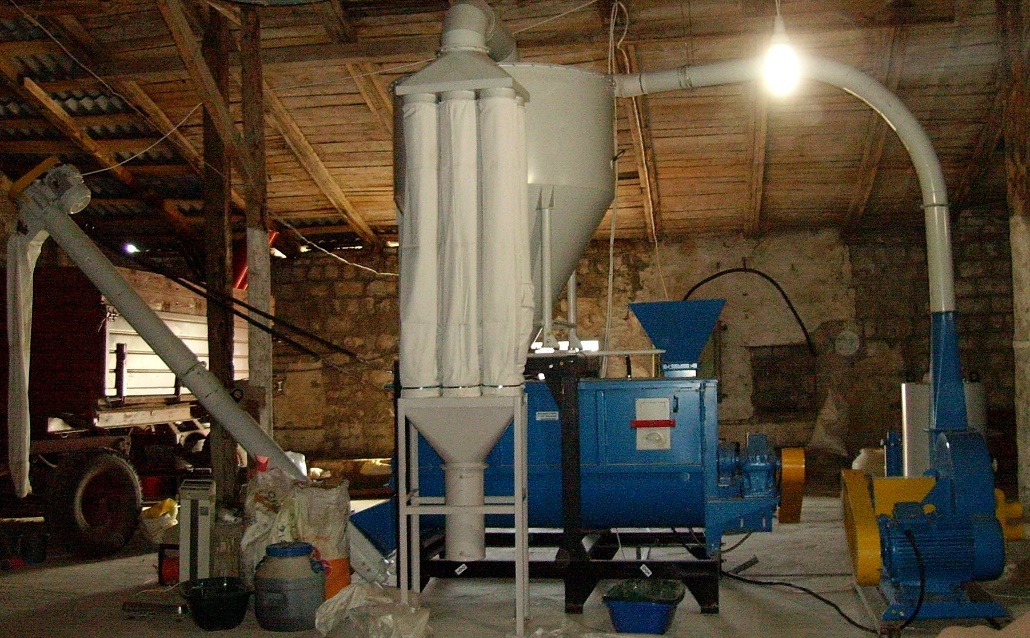 Цель гранта:
приобретение и монтаж оборудования для производства экструдированных кормов; приобретение специализированного автотранспорта
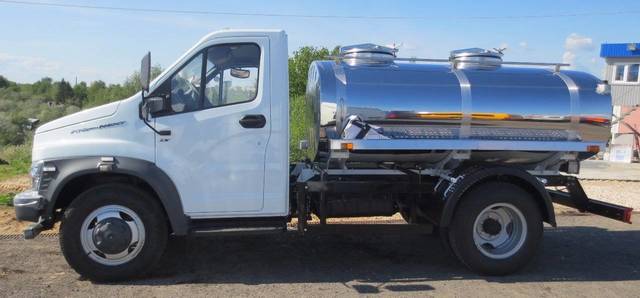 Участие кооператива в реализации регионального Закона № 134-ЗО от 27.09.2016 года «О мерах государственной поддержки с.-х. потребительских кооперативов и отдельных категорий граждан, ведущих личное подсобное хозяйство на территории Ульяновской области»
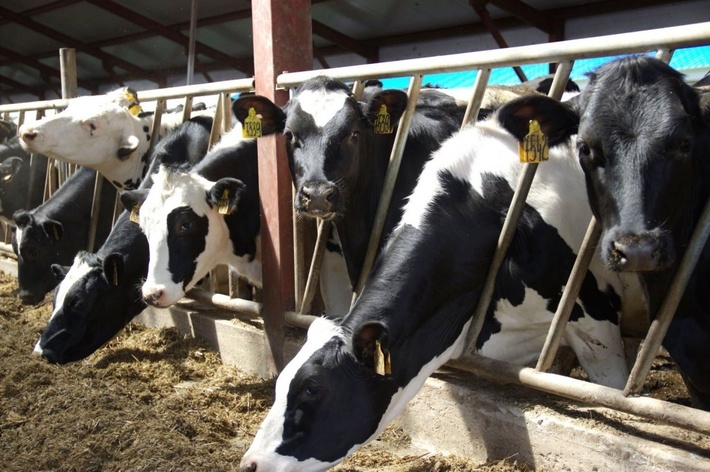 На совещании под руководством Губернатора Ульяновской области принято решение об участии кооператива в работе постоянно действующей выставки-ярмарки «Симбирская деревенька»
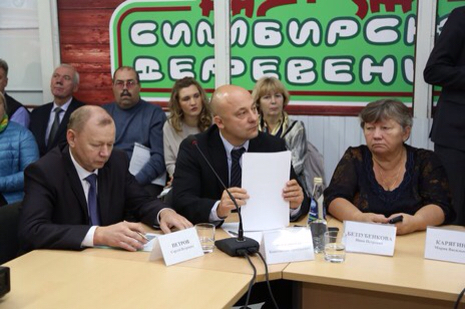 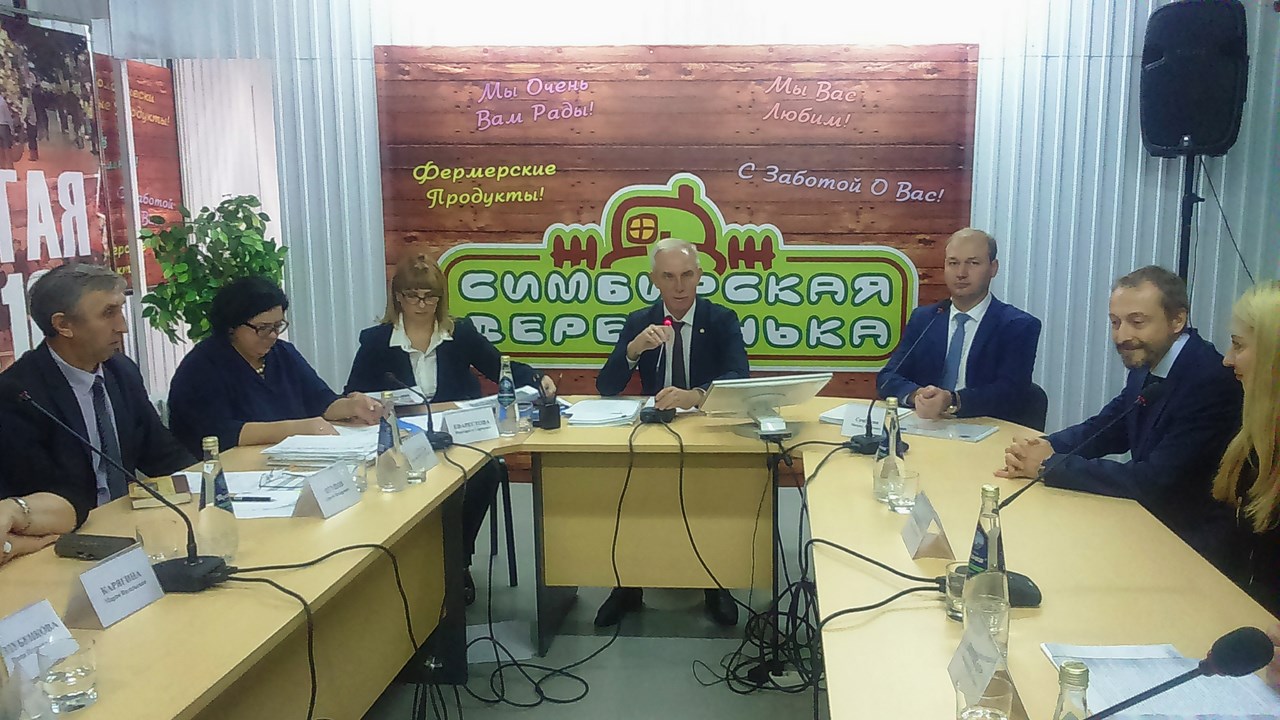 Ульяновская область Цильнинский район
БЛАГОДАРЮ ЗА ВНИМАНИЕ!